DR.SNSRCAS, CBE
SUBJECT: ADVANCED JAVA PROGRAMMING
      COURSE CODE:16UCA502
        TITLE: Servlet interface
        YEAR: V SEMESTER 2022-2023 (ODD)
Servlet interface
Servlet  interface  provides common behaviorto all the servlets. Servlet interface defines methods that all servlets must implement.
Servlet interface
Servlet interface needs to be implemented for creating any servlet (either directly or indirectly). It provides 3 life cycle methods that are used to initialize the servlet, to service the requests, and to destroy the servlet and to non-life cycle methods.
Servlet interface
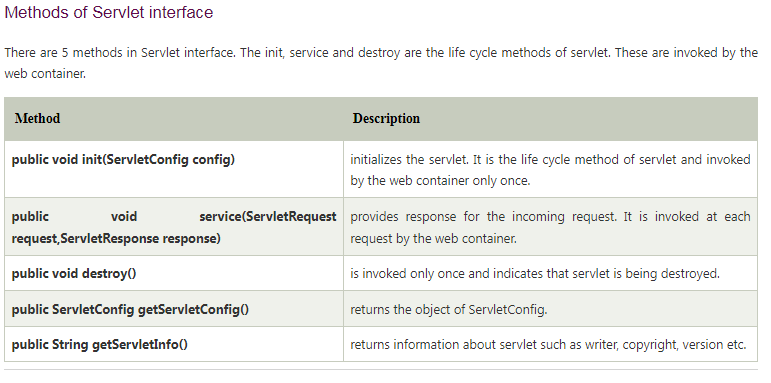 Servlet interface
File: First.java
import java.io.*;  
import javax.servlet.*;  
  
public class First implements Servlet{  
ServletConfig config=null;  
  
public void init(ServletConfig config){  
this.config=config;  
System.out.println("servlet is initialized");  
}  
  
public void service(ServletRequest req,ServletResponse res)  
throws IOException,ServletException{  
  
res.setContentType("text/html");  
  
PrintWriter out=res.getWriter();  
out.print("<html><body>");  
out.print("<b>hello simple servlet</b>");  
out.print("</body></html>");
Servlet interface
}  
public void destroy(){System.out.println("servlet is destroyed");}  
public ServletConfig getServletConfig(){return config;}  
public String getServletInfo(){return "copyright 2007-1010";}  
  
}
THANK YOU